Robi cueille des fleurs
Vous souvenez-vous de notre ami Robi …?
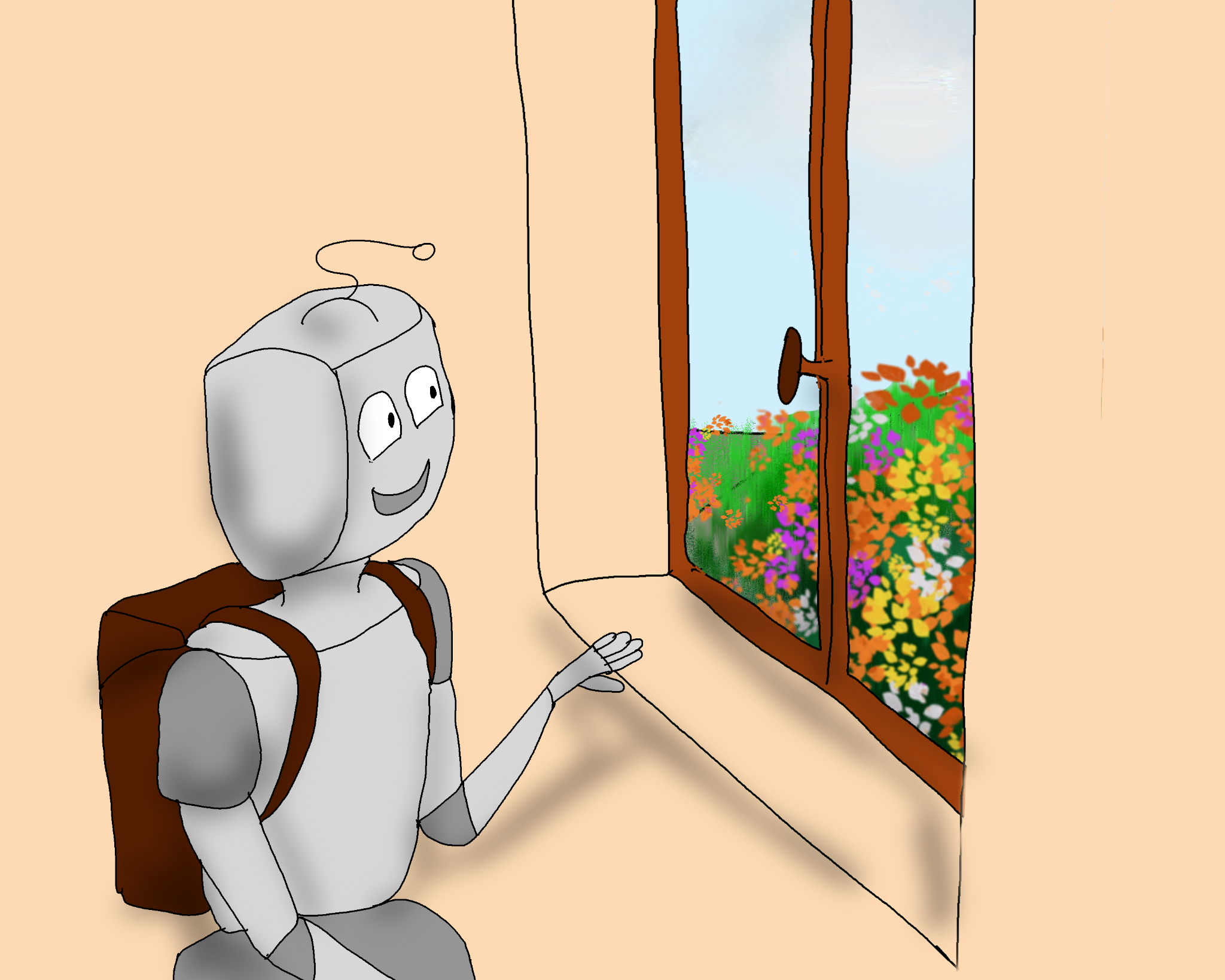 Aujourd’hui, Robi va chez ses grand-parents, pour leur faire plaisir, il décide d’aller leur cueillir un bouquet de fleurs dans le champ d’en face.
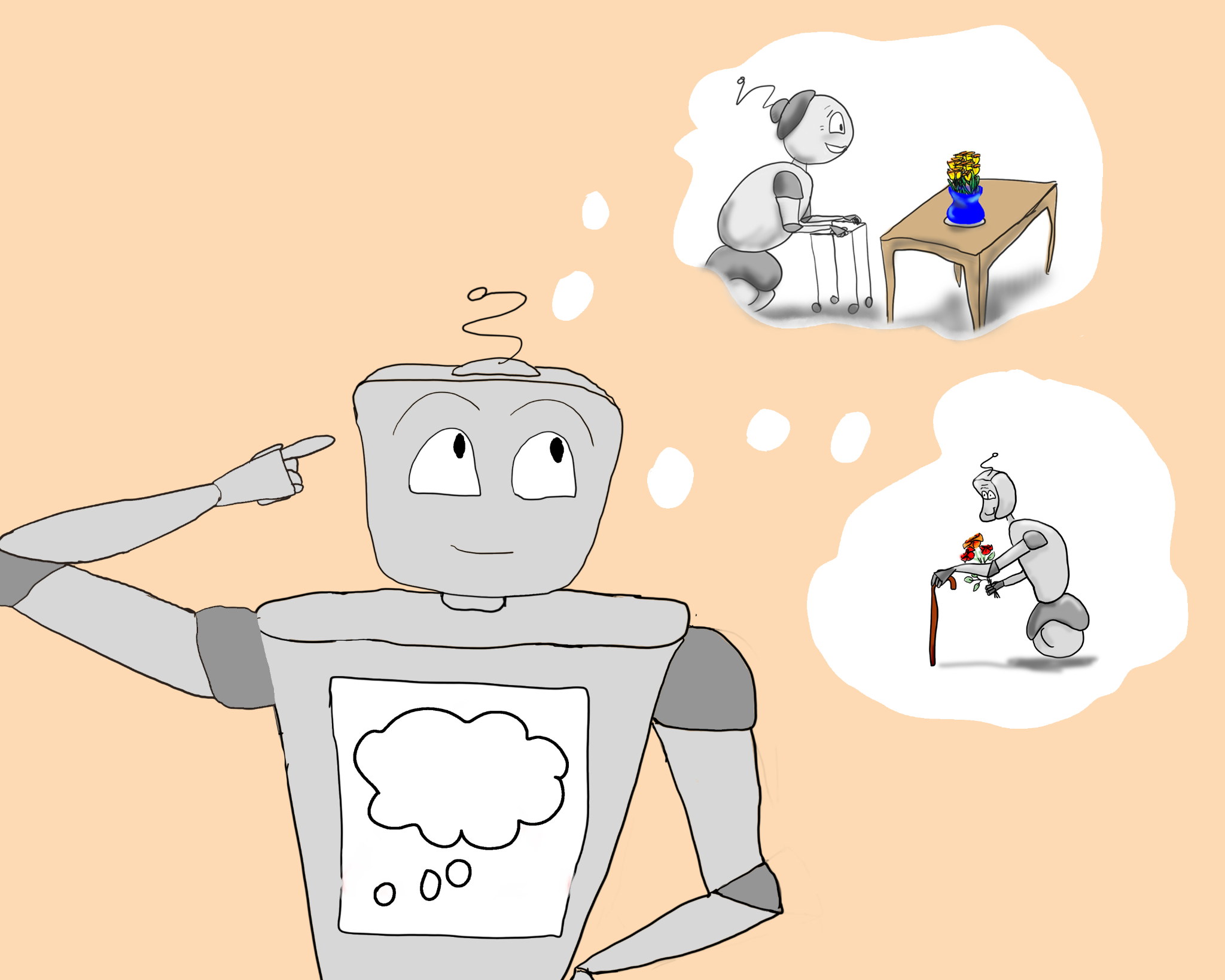 La couleur préférée de son grand-père est le rouge et celle de sa grand-mère est le jaune, il décide donc de ne ramasser que des fleurs rouges et des fleurs jaunes.
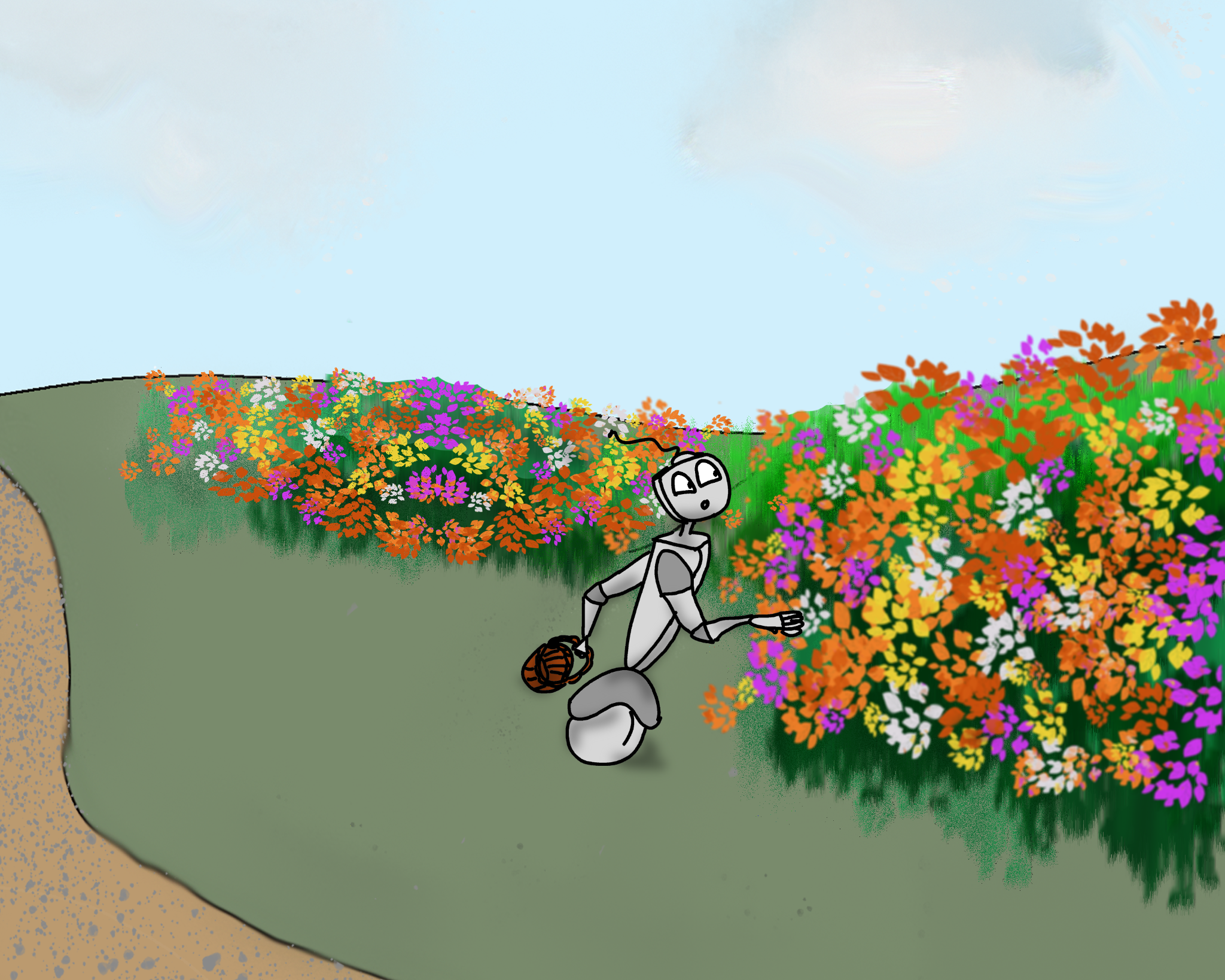 Il se met au travail mais avec toutes ces belles fleurs autour de lui, il se perd très vite dans les couleurs et commence à ramasser des fleurs blanches, oranges et roses.
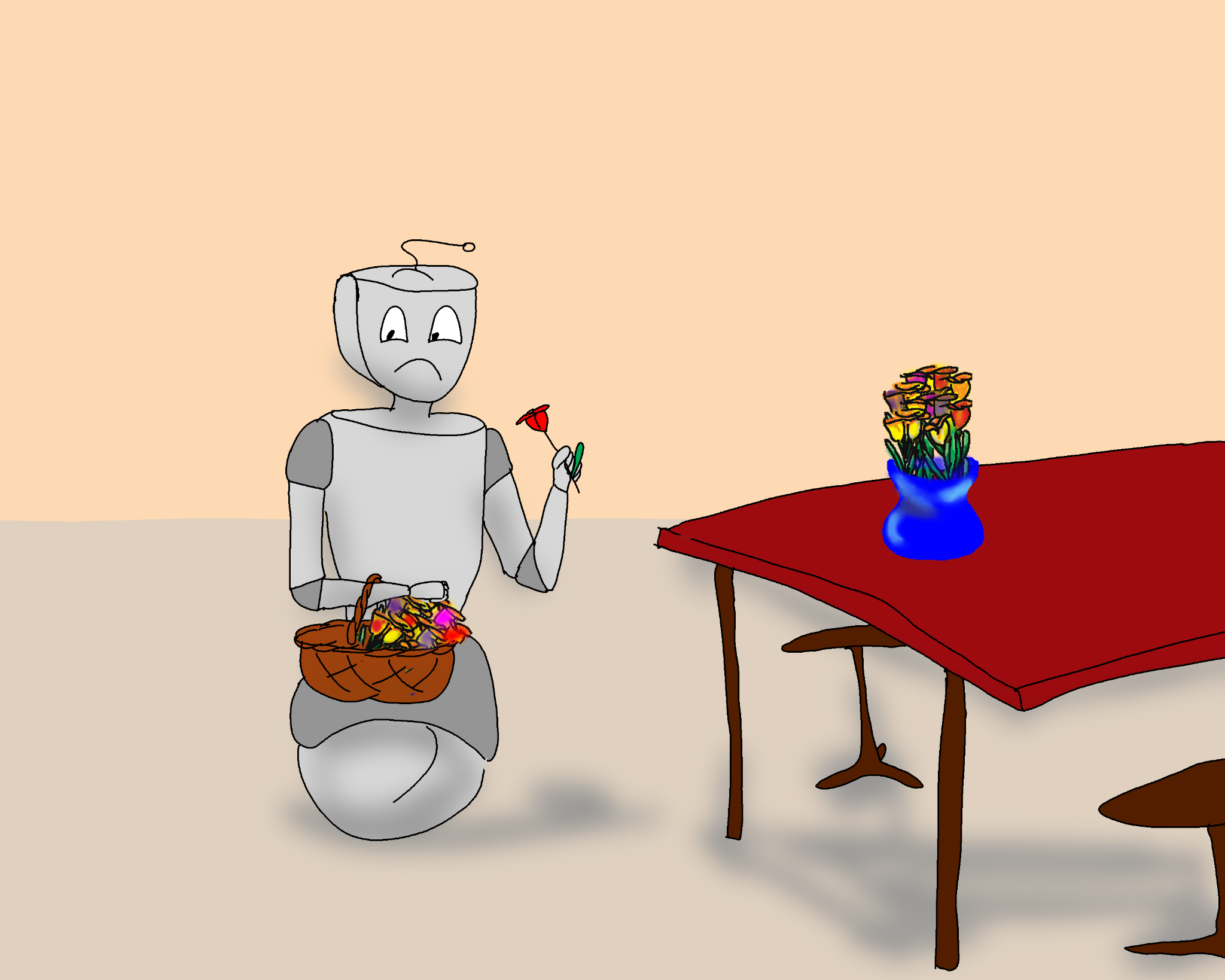 En rentrant chez lui, il est tout triste car le bouquet ne ressemble pas à celui qu(il s’était imaginé… Alors il décide de trier les fleurs une à un pour ne garder que les jaunes et rouges.
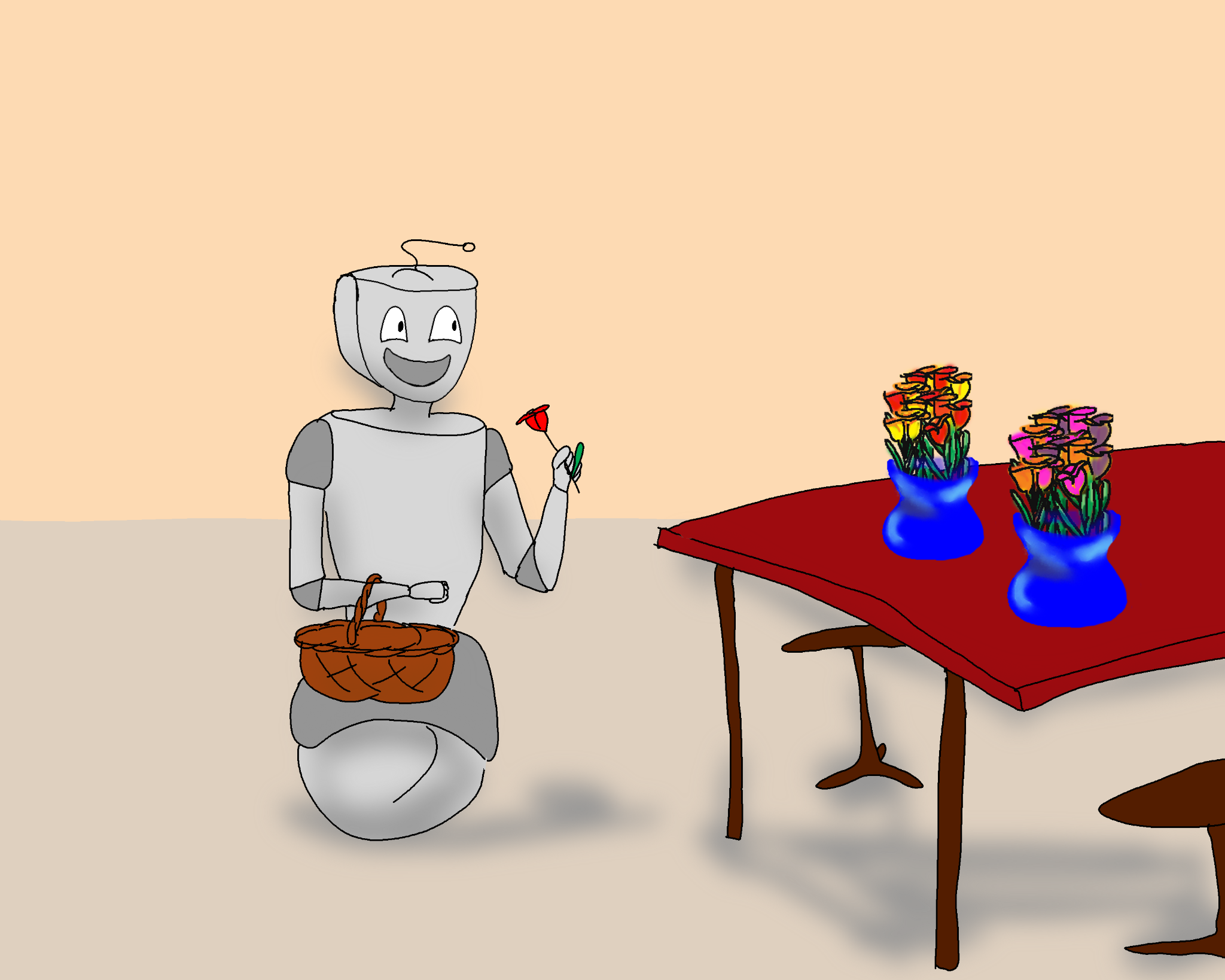 Après un long moment.. C’est bon ! Il a réussi ! Ce que Papy et Mamie vont être contents !!!
Par l’association




Co-auteurs : 
Angélique Deluy
Amandine Delcroix
Isabelle Malet
Camille Roullet

Illustrations : 
Roselyne Chauvin



Ce(tte) œuvre est mise à disposition selon les termes de 
la Licence Creative Commons Attribution - Pas d’Utilisation Commerciale - Partage dans les Mêmes Conditions 4.0 International
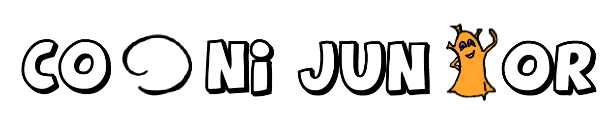 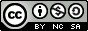